Forced Vibration
Forced Vibration
Aim: Derive the differential equation of motion of spring mass system subjected to external applied excitation force.
x
k
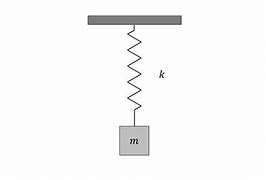 F(t)
M
Forced Vibration
First we define coordinate to specify 
       position of mass M.  We choose a 
       coordinate fixed at natural length 
       of spring. Suppose position of mass M 
        is x at any instant of time t.

Draw free body diagram of mass M.








  Fs is spring force.
      
 F(t) is external applied time 
        varying  force.

N is normal contact force.
F(t)
3. Apply Newton second law of motion:

   Σ Fx = m ax
   
   m ẍ  = F (t) – Fs

 m ẍ  + Fs  = F(t)

  m ẍ  + k x = F(t) 



This equation is known as differential 
equation of motion (DEOM).
x
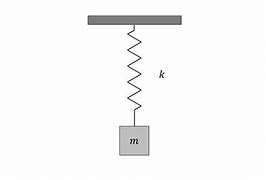 Mg
k
Fs
F(t)
M
N
Forced Vibration
m ẍ  + k x = F(t) - - - - - (1) 

Case – 1 : 
       F(t) is harmonic  force

       F(t) = F0 Sin (ω t)

       F0 = Force Amplitude.

       ω = exciting frequency

Equation (1) is second order
Non homogenous differential
Equation.
Solution of equation (1) is

x(t) = complementary / transient   solution +steady state solution. 

x(t) = xc (t) + xss (t).

For complementary solution:
 
      m ẍc  + k xc = 0

For steady state solution:

       m ẍss  + k xss = F0 Sin (ω t)
Forced Vibration
For steady state solution:
 
  m ẍss  + k xss = F0 Sin (ω t)

  Steady state solution take a
   form  xss (t) = X0 Sin(ω t – φ)

     X0 = Displacement amplitude.
  
     φ  = Phase angle.

Substitute in above equation we
Get,

- m X0 ω2 Sin (ω t – φ) + k X0 Sin(ω t – φ) = F0 Sin (ω t)

 ( k – m ω2 ) X0 Sin(ω t – φ) = F0 Sin (ω t)
Steady state solution
( k – m ω2 ) X0 Sin(ω t – φ) = F0 Sin (ω t)

  After equating above equation we get,

   (k – m ω2 ) X0 = F0

                                         F0
                                (k – m ω2 )


                        φ = 00


Steady state solution:
 xss (t) = X0 Sin(ω t)

 Note :    Phase angle is equal to zero.
X0 =
Resonance condition
Take excitation frequency is equal to natural frequency.

 If    ω = ωn  then displacement amplitude X0 is equal to infinity.  So this condition is called as resonance. 

Characteristic of resonance:
 Spring mass system vibrate is larger amplitude then our structure 
will fail.